Ano novo, novas competências: Conquiste suas metas de carreira 
Assuma o controle de sua jornada de aprendizado com novas habilidades para avançar no desenvolvimento de sua carreira.
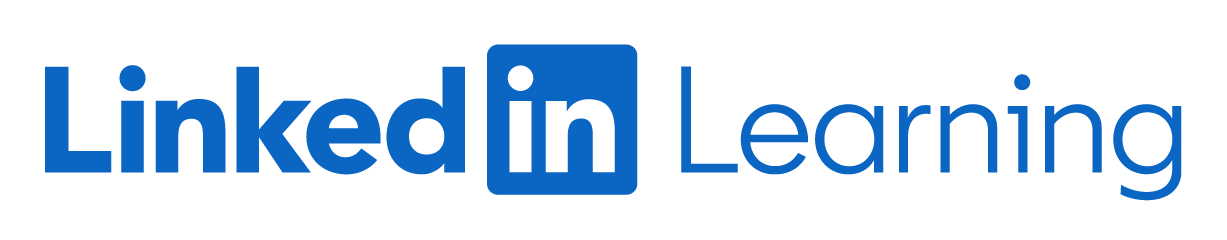 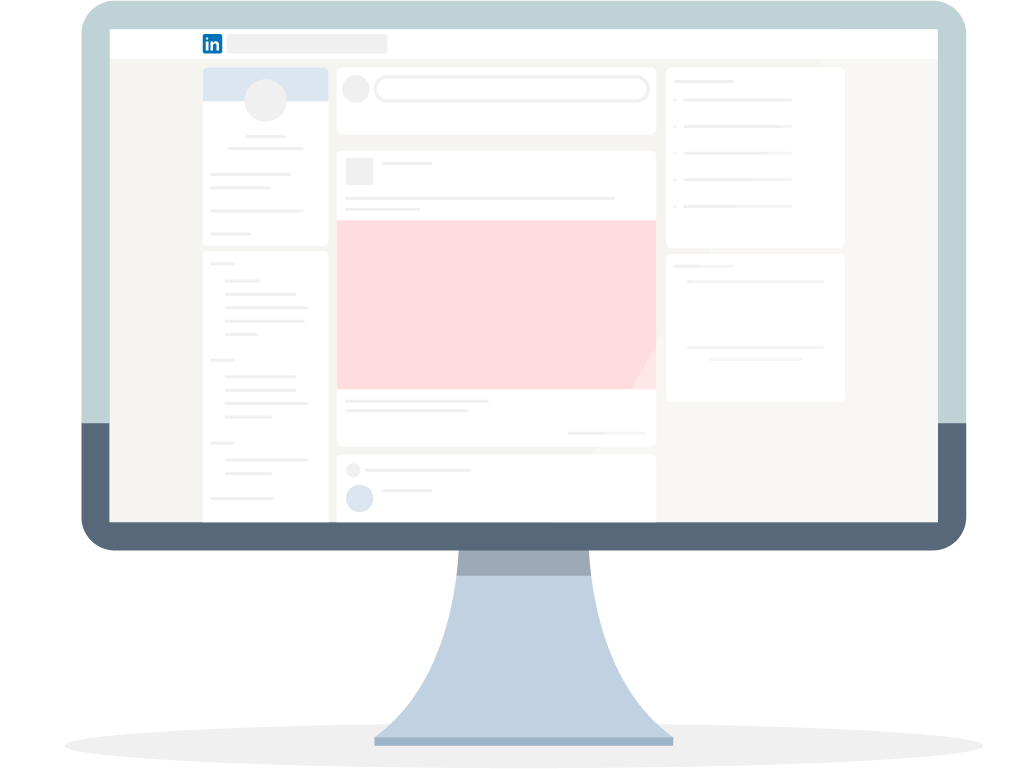